ЗАПОРІЗЬКИЙ  НАЦІОНАЛЬНИЙ  УНІВЕРСИТЕТКАФЕДРА СОЦІАЛЬНОЇ ПЕДАГОГІКИ ТА СПЕЦІАЛЬНОЇ ОСВІТИ2024НАВЧАЛЬНА ДИСЦИПЛІНА:ЛОГОКОРЕКЦІЙНА РОБОТА В УМОВАХ ПІСЛЯВОЄННОЇ ВІДБУДОВИ КРАЇНИ
НАТАЛЯ КВАША, ВИКЛАДАЧ
ТЕМА №3:TBRI – ТЕРАПІЯ, ОСНОВАНА НА ВЗАЄМОВІДНОСИНАХ ДОВІРИ В ІНДИВІДУАЛЬНІЙ І ГРУПОВІЙ РОБОТІ
СЬОГОДНІ ПОГОВОРИМО ПРО:
1. Від TERAPLAY  до TBRI: історія  сучасності.  
2. Принципи корекції, підкріплення, емоційного
    зв’язку. 
3. Поведінковий випадок. 
4. Рівні втручання для забезпечення базової 
    потреби безпеки. 
5. Корекція поведінки. Індивідуальна та групова
    робота з дітьми. Групова робота із
    встановленими правилами. 
6. Підтримання балансу дисципліни і плекання під 
    час взаємодії з дітьми.  
7. Співпраця з батьками.
TERAPLAY - МЕТОД ПОКРАЩЕННЯ ДИТЯЧО-БАТЬКІВСЬКИХ ВІДНОСИН ЧЕРЕЗ ГРУ, ЯКА ОСНОВАНА НА ПРИВ’ЯЗАНОСТІ
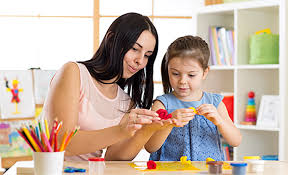 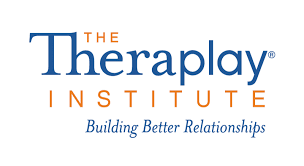 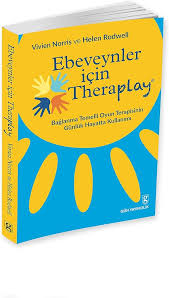 TBRI – СУЧАСНИЙ МЕТОД
*міждисциплінарний, гнучкий 
підхід (прив’язаність спонукає
долати труднощі)
*терапевтичне втручання
фактичні дані та інформація про
 пережиту травму, спеціальна
 розробка для дітей з тяжким
 минулим
*принципи терапії підходять
 для всіх дітей і складаються з
 трьох груп: емоційного зв’язку,
 підкріплення, корекції
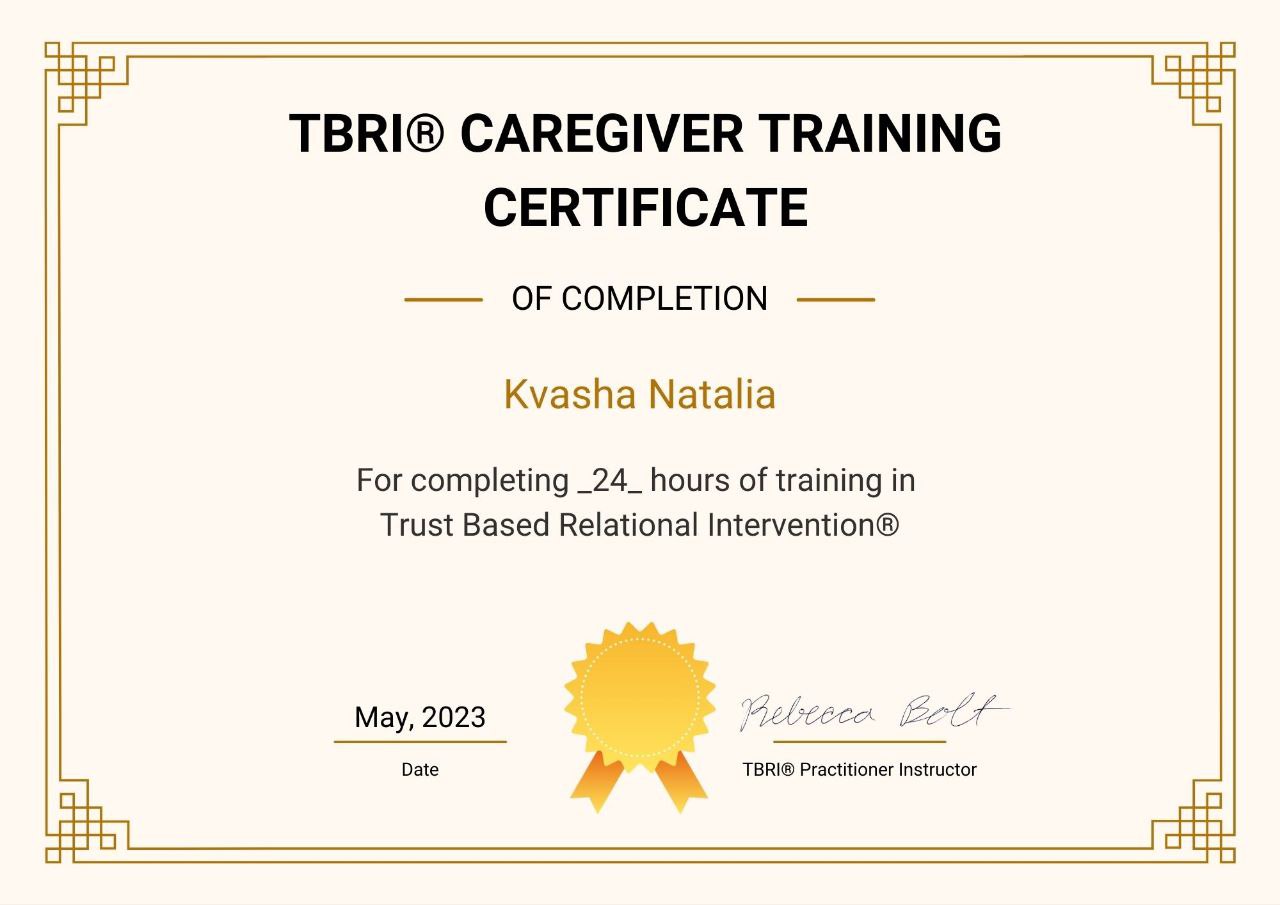 ПРИНЦИПИ КОРЕКЦІЇ, ПІДКРІПЛЕННЯ, ЕМОЦІЙНОГО ЗВ’ЯЗКУ
ПІДКРІПЛЕННЯ  (допомагає
дітям засвоювати важливі
навички, такі як саморегуляція)

стратегії підкріплення: 

фізіологічна (задоволення
внутрішніх фізичних 
потреб): водний баланс, рівень 
глюкози в крові, сенсорні потреби

екологічна (оточення дитини, яке 
спрямовує її на опанування 
навичок саморегуляції)
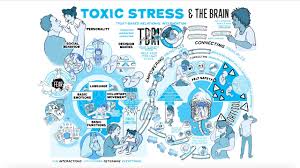 ПРИНЦИПИ  КОРЕКЦІЇ, ПІДКРІПЛЕННЯ, ЕМОЦІЙНОГО ЗВ’ЯЗКУ
ЕМОЦІЙНОГО ЗВ’ЯЗКУ:
стратегія залучення – встановлення 
емоційного зв’язку з дитиною 
невербально, за допомогою 
зорового контакту, 
відображення стану, 
грайливого залучення

стратегія усвідомленості - 
розуміння батьками власної 
історії взаємовідносин та 
усвідомлення того, що вони 
привносять у взаємодію з 
дітьми
ПРИНЦИПИ  КОРЕКЦІЇ, ПІДКРІПЛЕННЯ, ЕМОЦІЙНОГО ЗВ’ЯЗКУ
КОРЕКЦІЇ - допомагає 
засвоювати поведінкові та
соціальні компетенції задля 
кращого орієнтування у 
соціумі
проактивні стратегії – 
формування навичок у
стані абсолютного спокою 
дитини

стратегії-відповіді – 
забезпечують батьків засобами
реагування на проблемну 
поведінку дитини
ФОРМУЛА  КОРЕКЦІЇ
ЯКЩО ДОРОСЛИЙ КРИЧИТЬ - НЕ БУДЕ КОРЕКЦІЇ ПОВЕДІНКИ
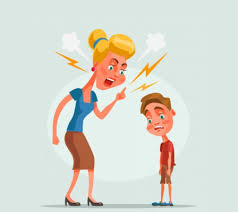 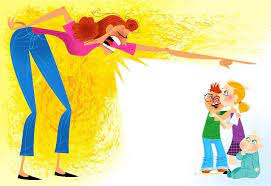 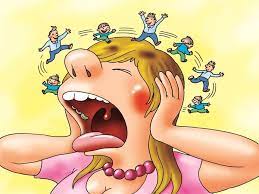 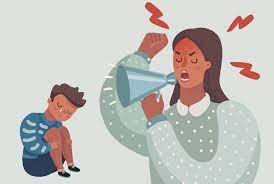 ПОВЕДІНКОВИЙ ВИПАДОК
ВИПАДОК
НАСЛІДКИ
в якому дитина порушила
норми загальноприйнятих 
правил або правил 
сформованих саме для
неї, що призвело до 
погіршення її стану, 
вплинуло на оточуючих
порушення  довірливих та 
значущих стосунків між 
дорослим і дитиною,
тобто дитина або не сприймає
їх як такі, які потрібно
виконувати (за особистою 
незгодою демонструє 
небажану поведінку)
РІВНІ ВТРУЧАННЯ ДЛЯ ЗАБЕЗПЕЧЕННЯ БАЗОВОЇ ПОТРЕБИ БЕЗПЕКИ – ФОРМУВАННЯ У ДИТИНИ:
КОРЕКЦІЯ  ПОВЕДІНКИ
ВАЖЛИВА  УМОВА:
***неможливо очікувати значних
результатів від педагогічної  
роботи з дитиною якщо вона 
потребує корекції проявів 
небажаної поведінки (до стану
 нормалізації) 
***застосовується проактивна 
стратегія, тобто - навчання 
відбувається виключно у стані 
спокою дитини, ні у стані стресу
чи поведінкових порушень
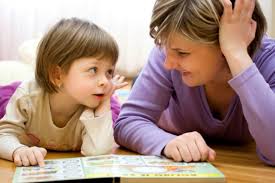 ІНДИВІДУАЛЬНА  ТА  ГРУПОВА  РОБОТА(з присутністю батьків, іншого фахівця як асистента дитини/дітей як в індивідуальній так і груповій роботі)
ВРАХОВУЄМО  фізіологічні 
потреби дитини в процесі
роботи:
перекус що дві години (але увага, 
є вимоги саме до 2 –х годин)
пляшка з водою
простір для ігор середньої
інтенсивності
навушники
іграшка – анті стрес
смаколик, який треба жувати 
прикладаючи деякі зусилля
сенсорні м’ячі, подушки тощо
ЧОМУ ЦЕ ВАЖЛИВО? 

ЯКІ ПРАВИЛА ПОВИННІ 
ДОТРИМУВАТИСЬ У ПІДХОДІ ДО 
ВЖИВАННЯ ПІД ЧАС ЗАНЯТЬ 
ДИТИНОЮ ВОДИ ТА 
СМАКОЛИКІВ?

ЧИ Є В ЦЬОМУ ВІДМІННІСТЬ ПІД 
ЧАС ІНДИВІДУАЛЬНОГО АБО 
ГРУПОВОГО ЗАНЯТТЯ? 

ЯКІ  ПРАВИЛА ВИ Б ВСТАНОВИЛИ І 
ЧОМУ САМЕ?
ГРУПОВА РОБОТА ЗА ВСТАНОВЛЕНИМИ ПРАВИЛАМИ
ПРИ БУДЬ-ЯКІЙ ФОРМІ 
ОБОВЯЗКОВО  
ВСТАНОВЛЮЮТЬСЯ ПРАВИЛА,  
ЯКІ ОБГОВОРЮЮТЬСЯ ТА 
УЗГОДЖУЮТЬСЯ З 
ДИТИНОЮ/ДІТЬМИ

ПРАВИЛА НЕ  ПОРУШУЮТЬСЯ
 (діють принципи TBRI)
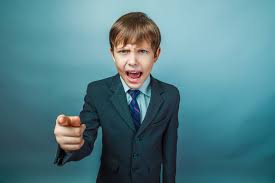 ПРАВИЛА ДАЮТЬ ДИТИНІ
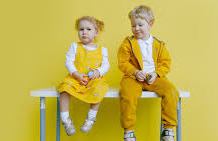 вибір - доцільний рівень контролю,
мотивацію у опануванні навичок

компроміс - плавний перебіг 
поведінки, віра що почули та
 задовольнять, коли це можливо

делегування влади - про її можливості
чують, її потреби мають силу

фрази життєвих цінностей – 
шанування відносин, навчання 
соціальним навичкам (результативні
у кризових поведінкових ситуаціях)
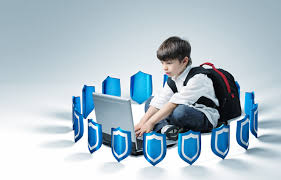 ПІДТРИМАННЯ  БАЛАНСУ ДИСЦИПЛІНИ І ПЛЕКАННЯ ПІД ЧАС ВЗАЄМОДІЇ
найважливіше ПРАВИЛО, 
дотримання якого дозволяє 
встановити довірливі 
відносини
 з дитиною, яка впевнена що 
вона цінна і її слухають і 
чують, 
налаштувати на співпрацю
ФРАЗИ ЖИТТЄВИХ
ЦІННОСТЕЙ:
з повагою
будь добрим та ввічливим
співпрацюй та йди на компроміс
подумай про наслідки
ти просиш чи наказуєш
почуй та зроби
не ображай
тримаємось разом
використовуй свої слова
умій приймати «ні»
запитай дозволу та зроби під
наглядом
ІДЕАЛЬНА ВІДПОВІДЬ ДИТИНІ – принципи, якими важливо скористатися у роботі з дитиною
РЕСУРСИ ДЛЯ САМОСТІЙНОГО ОПРАЦЮВАННЯ
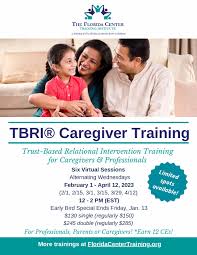 tbri®: trust-based relational 
intervention®

https://www.youtube.com/w
atch?v=T43zJDgTNPA
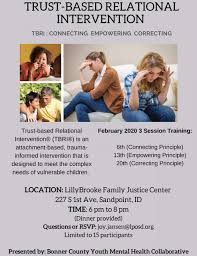 ПРАКТИЧНЕ ЗАНЯТТЯ -1
Скласти план-конспект 
проведення 
індивідуального 
заняття з дотриманням
балансу дисципліни і 
плекання під час 
взаємодії з дітьми
ПРАКТИЧНЕ ЗАНЯТТЯ - 2
Перегляд і аналіз 
художнього фільму
“КАПІТАН ФАНТАСТИК”,
 2016
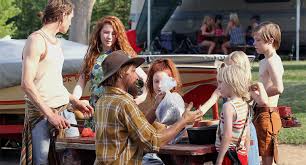 ДЯКУЮ ЗА УВАГУ 